Oferta programowa Fundacji na rzecz Nauki Polskiej
Krystyna Frąk
Starszy Koordynator Programu FNP

Lubelskie Forum Młodych Naukowców 
22 maja 2017
Kim jesteśmy
Fundacja na rzecz Nauki Polskiej  jest pozarządową, apolityczną instytucją typu non profit, ustanowioną w 1991 roku - 25 lat działalności 
Fundusz założycielski  - z części likwidowanego Centralnego Funduszu Rozwoju Nauki i Techniki wynosił  95 mln zł
Jest największym pozabudżetowym źródłem finansowania nauki w Polsce (środki własne z pomnażania kapitału żelaznego i fundusze strukturalne)
Na wsparcie nauki i uczonych przekazano łącznie ponad 928 mln zł 
Fundacja na rzecz Nauki Polskiej jest organizacją pożytku publicznego zarejestrowana w KRS pod numerem 0000109744.
Misja Fundacji:
„Wspieramy najlepszych, 
aby mogli stać się jeszcze lepsi ”

pomagamy najzdolniejszym uczonym w rozwoju ich kariery naukowej i realizacji innowacyjnych projektów badawczych
FNP działa w 4 podstawowych obszarach:
przyznaje nagrody i stypendia
  wspiera rozwój warsztatów naukowych   i komercjalizację wyników badań naukowych
  prowadzi programy wydawnicze 
  realizuje programy współpracy międzynarodowej
Zasady działania Fundacji
konkursowe zasady przyznawania wsparcia konkursy we wszystkich programach
doskonałość naukowa - najważniejsze kryterium decydujące o przyznaniu finansowania
niezależny system oceny wniosków peer review jest podstawowym i najważniejszych narzędziem oceny każdego zgłoszonego do Fundacji wniosku
wsparcie bezpośrednie 
przejrzystość - poddawanie się co roku zewnętrznemu audytowi finansowemu  i publikowanie co roku raportów, zarówno finansowych, jak i programowych
Sposób działania Fundacji
koncentracja na młodych naukowcach 
pomoc w najważniejszych etapach kariery naukowej
studia doktoranckie
post doc
uzyskiwanie niezależności badawczej
obejmowanie wszystkich obszarów nauki 
wsparcie dla zespołów i badaczy indywidualnych
FNP dla naukowców i firm
Projekty Grantowe
Granty od 800 tys. do 3,5 mln zł na projekty trwające od 2 do 5 lat (łącznie z przedłużeniami)
Atrakcyjne warunki finansowe (wynagrodzenia, stypendia)
Stabilne zatrudnienie
Dla osób co najmniej ze stopniem doktora, niezależnie od narodowości
Jednostki naukowe, konsorcja i przedsiębiorstwa 
Projekty B+R wpisujące się w KIS
Założenia
FIRST TEAM
TEAM & TEAM-TECH
HOMING
POWROTY

Programy współfinansowane w ramach Programu Operacyjnego Inteligentny Rozwój (PO IR).
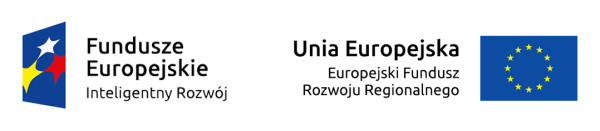 Siła zespołów
Młodzi naukowcy
W ramach wynagrodzeń (na podstawie umowy o pracę) kwalifikowane są całkowite koszty wynagrodzeń wraz z pozapłacowymi kosztami pracy. 
Sugerowane wynagrodzenia (praca na rzecz realizacji projektu w pełnym wymiarze godzin):
Młody doktor – do 15 000 zł/miesiąc,
Doktorant – do 8 000 zł/miesiąc,
Student – do 4 000 zł/miesiąc.
Studenci i doktoranci mogą zostać przyjęci do zespołu na podstawie umowy o pracę lub na podstawie stypendium. 
Sugerowane stawki stypendiów :
dla doktoranta 3500–4500 zł/miesiąc,
dla studenta  1500–2500 zł/miesiąc.
PRACE B+R (tzw. prace badawczo-rozwojowe)
Systematycznie prowadzone prace twórcze podjęte w celu zwiększenia zasobu wiedzy, w tym wiedzy o człowieku, kulturze i społeczeństwie, jak również w celu znalezienia nowych zastosowań dla tej wiedzy.
Obejmują trzy rodzaje prac:
badania podstawowe (basic research - prace  teoretyczne i eksperymentalne nieukierunkowane na uzyskanie konkretnych zastosowań);
badana stosowane (applied research – prace badawcze podejmowane w celu zdobycia nowej wiedzy mającej konkretne zastosowania);
prace rozwojowe (experinmental development - prace polegające na zastosowaniu istniejącej już wiedzy do opracowania nowych lub ulepszenia istniejących wyrobów, usług i procesów).
FIRST  TEAM – pierwsze zespoły badawcze kierowane przez doktorów na wczesnym etapie kariery naukowej.
Adresaci:
stopień doktora nie dłużej niż 5 lat, termin ten może zostać przedłużony do 9 lat
Warunki udziału:
zatrudnienie w zespole młodych uczonych: studentów, doktorantów lub młodych doktorów
udział co najmniej jednego partnera naukowego z kraju lub z zagranicy.
FIRST  TEAM – pierwsze zespoły badawcze
Projekty mogą być realizowane w 3 wariantach:

przez jednostki naukowe w zakresie, w którym nie prowadzą działalności gospodarczej (bez udzielania pomocy publicznej),
przez przedsiębiorstwa (na zasadach udzielania pomocy publicznej na działalność B+R)
przez konsorcja naukowo-przemysłowe, z udziałem jednej jednostki naukowej i jednego przedsiębiorstwa
FIRST  TEAM – pierwsze zespoły badawcze
projekty zgodne z tematami wskazanymi w wykazie Krajowych Inteligentnych Specjalizacji 
projekty o znacznym potencjale aplikacyjnym bądź znaczeniu dla rozwiązania istotnego problemu społeczno-gospodarczego
projekty trwające do 36 miesięcy (z możliwością przedłużenia o 12 miesięcy z rozszerzeniem rzeczowym i finansowym)
budżet projektu nie powinien przekraczać 2 000 000 zł.
FIRST  TEAM – pierwsze zespoły badawcze
termin składania wniosków: od 01.08.2017 do 20.09.2017

Koordynator programu: 
dr Anna Raiter-Smiljanic
tel.: 22 311 84 42;  513 018 425  
e-mail: anna.raiter@fnp.org.pl
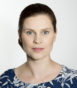 TEAM TECH – zespoły badawcze wybitnych uczonych
Adresaci – osoby posiadające:
co najmniej stopień doktora 
doświadczenie badawcze lub wdrożeniowe poparte osiągnięciami o międzynarodowym zasięgu
doświadczenie w realizacji usług badawczych bądź obsłudze urządzeń badawczych na rzecz odbiorców biznesowych
Warunki udziału:
zatrudnienie w zespole młodych uczonych: studentów, doktorantów lub młodych doktorów
TEAM TECH – zespoły badawcze wybitnych uczonych
projekty B+R związane z powstawaniem produktu lub procesem produkcyjnym (technologicznym lub wytwórczym) o dużym znaczeniu dla gospodarki
projekty trwające do 36 miesięcy (z możliwością przedłużenia o 12 miesięcy, z rozszerzeniem rzeczowym i finansowym)
zaleca się, aby budżet nie przekroczył 3 500 000 zł.
TEAM TECH – zespoły badawcze wybitnych uczonych
Zachęcamy do obejrzenia relacji ze spotkania informacyjnego poświęconego programom TEAM i TEAM-TECH z dn.10 maja 2016 
termin składania wniosków: od 20.04.2017  do 20.06.2017 

Koordynator Programu
dr inż. Dariusz Łukaszewski
tel.: 22 311 84 25, kom. 604 124 840  
e-mail: dariusz.lukaszewski@fnp.org.pl
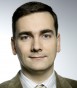 TEAM – zespoły badawcze wybitnych uczonych
Adresaci:
Osoby posiadające co najmniej stopień doktora 
Osoby posiadające doświadczenie badawcze lub wdrożeniowe poparte osiągnięciami o międzynarodowym zasięgu
Warunki udziału:
zatrudnienie w zespole młodych uczonych: studentów, doktorantów lub młodych doktorów
udział co najmniej jednego partnera naukowego z kraju lub z zagranicy.
TEAM– zespoły badawcze wybitnych uczonych
Zachęcamy do obejrzenia relacji ze spotkania informacyjnego poświęconego programom TEAM i TEAM-TECH z dn.10 maja 2016 
termin składania wniosków: od 20.04.2017  do 20.06.2017 


Kierownik Zespołu ds. Koordynacji Programów
Dr Beata Frączak
tel.: 22 845 95 43  
e-mail: beata.fraczak@fnp.org.pl
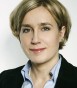 Nauka w Polsce
HOMING – projekty o charakterze staży podoktorskich dla młodych doktorów przyjeżdżających do Polski z zagranicy
O stypendium mogą ubiegać się osoby, które: 
posiadają stopień doktora nie dłużej niż przez okres 5 lat,  termin ten może zostać przedłużony do 9 lat od uzyskania stopnia naukowego, 
przebywały poza Polską nieprzerwanie przez co najmniej 9 miesięcy w celu prowadzenia badan naukowych;
mają  zamiar przyjechać do Polski nie później niż w terminie rozpoczęcia projektu lub przyjechały do Polski nie wcześniej niż w roku poprzedzającym termin składania wniosków w konkursie.
HOMING– projekty o charakterze staży podoktorskich realizowanych przez młodych doktorów przyjeżdżających do Polski z zagranicy
Program dla młodych doktorów z całego świata (niezależnie od ich narodowości), ze szczególnym uwzględnieniem powrotów do kraju wybitnych naukowców polskiego pochodzenia
Projekty 
zgodne z tematami wskazanymi w wykazie Krajowych Inteligentnych Specjalizacji 
projekty o znacznym potencjale aplikacyjnym bądź znaczeniu dla rozwiązania istotnego problemu społeczno-gospodarczego
trwające do 24 miesięcy 
budżet  do 800 000 zł.
HOMING– projekty o charakterze staży podoktorskich realizowanych przez młodych doktorów przyjeżdżających do Polski z zagranicy
termin składania wniosków: od 01.08.2017 do  30.09.2017 

Koordynator Programu
dr Monika Biłas-Henne
tel.: 22 845 95 17  
e-mail: monika.bilas@fnp.org.pl
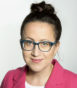 POWROTY – projekty o charakterze staży podoktorskich realizowanych przez młodych doktorów powracających do pracy naukowej
O stypendium mogą ubiegać się osoby: 
posiadające stopień doktora nie dłużej niż przez okres 5 lat, termin ten może zostać przedłużony do 9 lat od uzyskania stopnia naukowego, 
powracające  do  pracy  naukowej  po  przerwie  co  najmniej 9 miesięcy, spowodowanej w szczególności pracą w innych sektorach gospodarki lub w sektorze B+R, bez udziału w prowadzeniu badań (np. broker naukowo-technologiczny, administracja, zarządzanie) 
powracające do pracy naukowej po przerwie związanej z rodzicielstwem.
POWROTY – projekty o charakterze staży podoktorskich realizowanych przez młodych doktorów powracających do pracy naukowej
W ramach projektu jego kierownik może zaangażować w realizację prac B+R dodatkowe osoby wyłonione w otwartych konkursach,  w szczególności studentów lub doktorantów.

termin składania wniosków: od 01.08.2017 do 30.09.2017 

Koordynator Programu
dr Joanna Rutkowska
tel.: 22 845 95 33, 604 128 095  
e-mail: joanna.rutkowska@fnp.org.pl
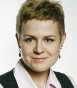 Dni informacyjne o programach FNP
nowa Oferta Fundacji - dzień informacyjny w styczniu 2016:
http://www.fnp.org.pl/nowe-programy-fnp-transmisja-on-line-ze-spotkania-informacyjnego/

uruchomienie drugiej  serii konkursów TEAM i TEAM Tech - dzień informacyjny w maju 2016: http://www.fnp.org.pl/team-i-team-tech-transmisja-online-ze-spotkania-informacyjnego/
 
dla młodych badaczy – dzień informacyjny w j. angielskim - wrzesień 2016  http://www.fnp.org.pl/granty-fnp-dla-mlodych-doktorow-z-polski-i-z-zagranicy-spotkanie-informacyjne/ 

	Na tych stronach są linki do kanału YouTube Fundacji z nagraniami tych wydarzeń.
 	Osoby zainteresowane mogą zapoznać się z nagraniem i kontaktować się 
	z koordynatorem programu, w przypadku pytań lub wątpliwości.
Stypendia indywidualne
Stypendium im. Aleksandra von Humboldta Polskie Honorowe Stypendium dla wybitnych niemieckich uczonychna pobyt badawczy w polskiej jednostce naukowej
Współpraca pomiędzy polskimi i niemieckimi badaczami. Stypendium stanowi odpowiednik Humboldt-Forschungspreis, prestiżowego wyróżnienia dla uczonych zagranicznych Fundacji Aleksandra von Humboldta
Stypendia przyznawane są na okres od 3 do 6 miesięcy. Można je wykorzystywać w kilkumiesięcznych turach w ciągu kolejnych 3 lat,  na pobyt w jednym lub w większej liczbie ośrodków naukowych           w Polsce. 
Wysokość stypendium wynosi obecnie 4 000 € miesięcznie.
Stypendium im. Aleksandra von Humboldta Polskie Honorowe Stypendium dla wybitnych niemieckich uczonychna pobyt badawczy w polskiej jednostce naukowej
termin składania wniosków:  30.09.2017 

Koordynator programu 
Justyna Motrenko
tel.: 22 845 95 32  
e-mail: justyna.motrenko@fnp.org.pl
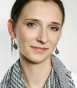 Program STARTstypendia dla młodych uczonych
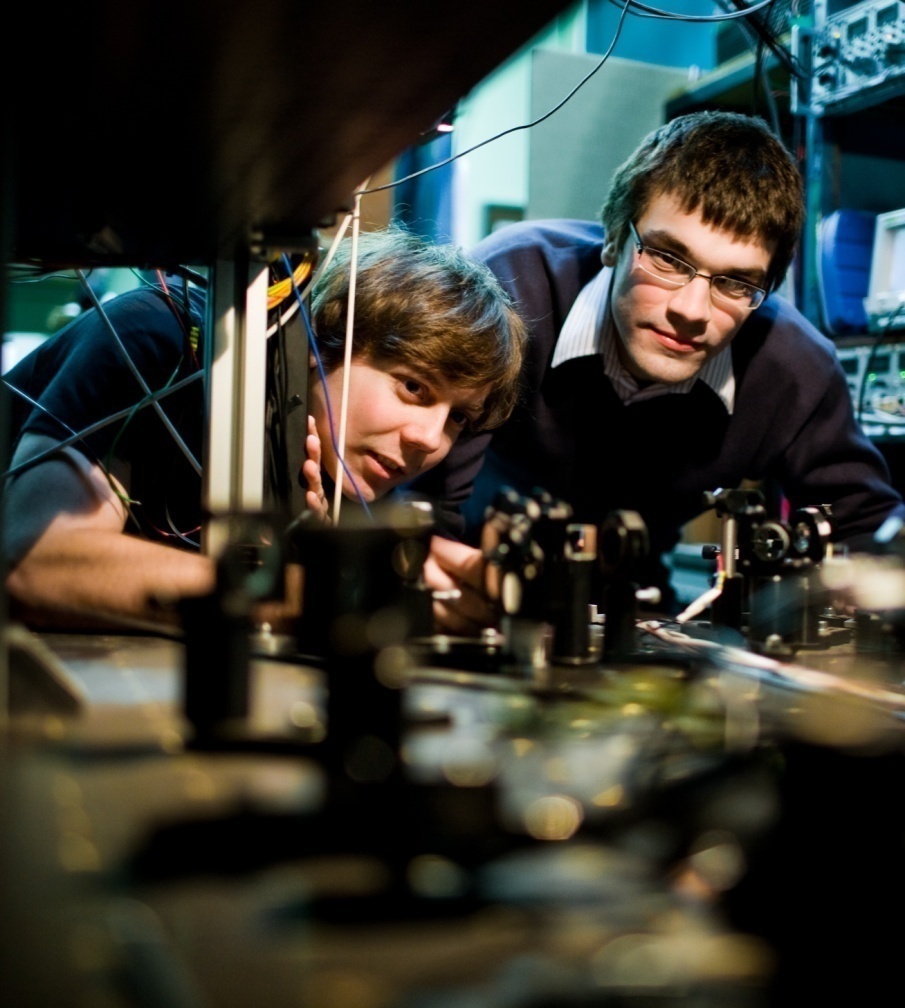 Do 120 rocznych stypendiów o wartości 28,000 PLN

budżet programu to około 3 mln PLN
ocenie podlega dorobek naukowy oraz przedstawione osiągnięcie badawcze
możliwość finansowania Stypendium wyjazdowego
stypendia najlepszych laureatów mogą zostać powiększone o środki uzyskane z 1% dla organizacji pożytku publicznego
Fot.: Członkowie zespołu badawczego prof. Wojciecha Gawlika           z Uniwersytetu Jagiellońskiego w Krakowie
Program START
Kandydaci:

młodzi uczeni do 30 (32) roku życia

doktoranci lub doktorzy szkoły wyższej lub innej instytucji prowadzącej badania B+R

znaczący, udokumentowany dorobek badawczy

termin składania wniosków  
	31 października 2018 r.
Fot.: Laureatka programu Start – Dorota Pudzianowska
Przedłużenie wieku w programie START
z tytułu urodzenia lub przysposobienia dziecka  - wiek ulega przedłużeniu w przypadku kobiet, które urodziły dziecko lub osób, które przysposobiły dziecko, o 1 rok na każde dziecko, niezależnie od daty urodzenia lub przysposobienia dziecka,
z tytułu przerwy w pracy naukowej o maksymalnie 2 lata -  wiek ulega przedłużeniu o wszystkie udokumentowane okresy przerw w prowadzeniu badań naukowych, trwające łącznie nie krócej niż 12 miesięcy w przypadku ubiegania się o przedłużenie o jeden rok lub nie krócej niż 24 miesiące, w przypadku ubiegania się o przedłużenie o dwa lata.
Program STARTstypendia dla młodych uczonych
Obszary badawcze i grupy recenzenckie:

nauki o życiu i o Ziemi: nauki biologiczne, (np. biologia środowiskowa, biologia molekularna, biochemia), nauki medyczne, nauki o Ziemi
nauki chemiczne i o materiałach, (np. chemia, biochemia, chemia fizyczna, inżynieria materiałowa, inżynieria chemiczna, technologia chemiczna)
nauki matematyczno-fizyczne i inżynierskie, (np. fizyka, astronomia, chemia fizyczna, elektronika, informatyka)
	nauki humanistyczne i społeczne
34
Kryteria oceny wniosków  START
dorobek naukowy kandydata: naukowa jakość i oryginalność; ocena jakości, a nie ilości całości dorobku naukowego

dotychczasowe badania kandydatów: umiejętność wskazania konkretnego osiągnięcia badawczego i własnego wkładu w to osiągnięcie

plany badawcze na najbliższy rok:  nowatorstwo, doskonałość naukowa
Programy Wydawnicze
Program Monografie
monografie z zakresu nauk humanistycznych i społecznych
niepublikowane wcześniej prace polskich autorów, charakteryzujące się wysokim poziomem naukowym, odkrywczością założeń i istotną wagą wyników
prace autorów zagranicznych na tematy dotyczące Polski
do chwili obecnej w serii ukazało się 190 pozycji
Program Monografie
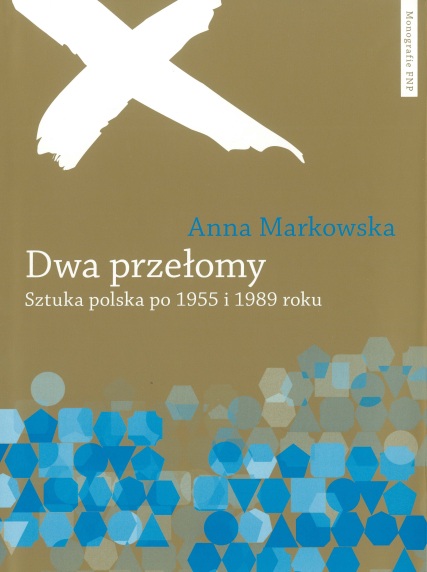 Laureatom konkursu Fundacja zapewnia pokrycie kosztów wydania pracy w serii Monografie FNP oraz honorarium w wysokości 15 000 zł
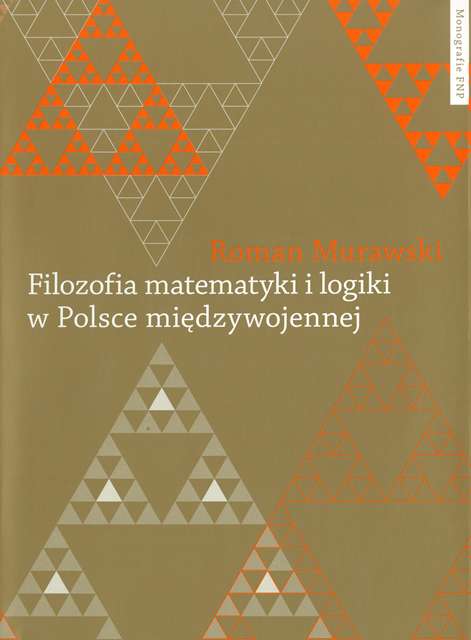 Program Monografie
prace w dwóch egzemplarzach należy składać w dowolnym terminie konkurs odbywa się w trybie ciągłym
wnioski w wersji elektronicznej i papierowej


Koordynator Programu
Dr Karolina Marcinkowska
tel.: 22 311 84 31  
e-mail: Karolina.Marcinkowska@fnp.org.pl
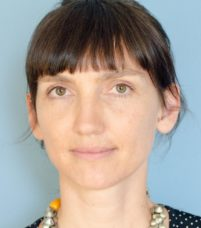 Dziękuję za uwagę

	Krystyna Frąk
	Starszy Koordynator Programu 

	tel. 22 845 95 11                      
	krystyna.frak@fnp.org.pl
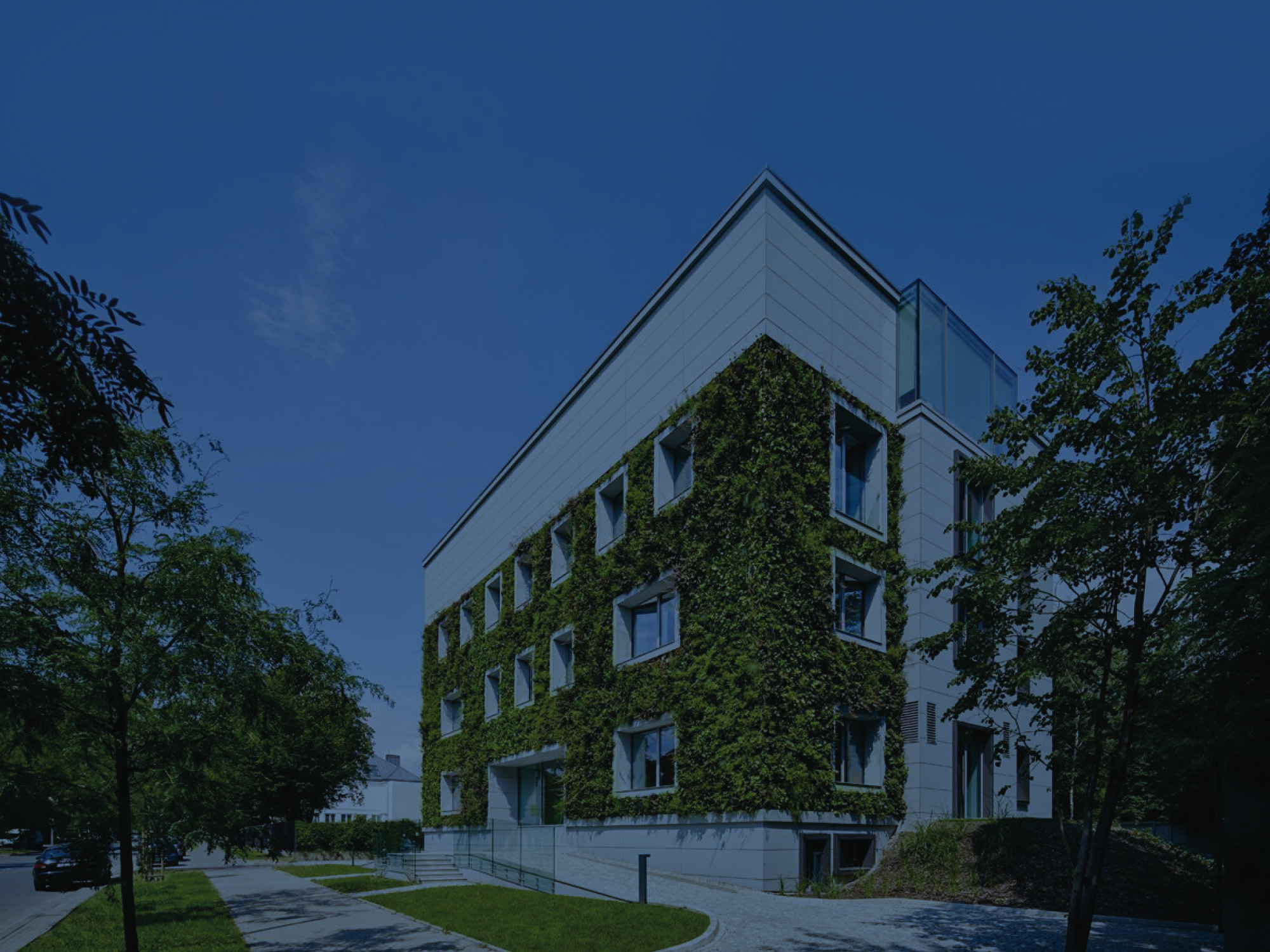 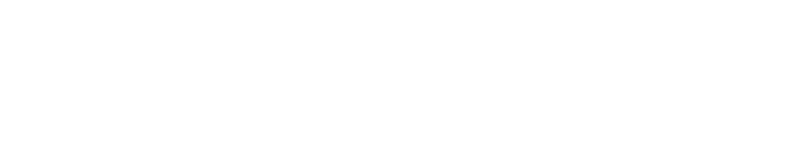 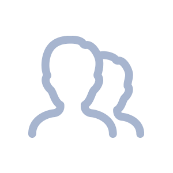 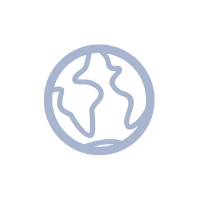 www.facebook.com
www.twitter.com
www.youtube.com
www.fnp.org.pl